MODUULI 4
Eettiset menettelytavat elintarviketuotannossa
Eettisen elintarvikeyrittäjyyden ohjelma (EFE)
Eettiset menettelytavat elintarviketuotannossa
01
Eettinen hankinta ja tuotanto
Yrityksen eettinen kasvu ja menestys edellyttävät kokonaisvaltaista lähestymistapaa, joka yhdistää eettiset arvot kaikkiin liiketoiminnan osa-alueisiin. 
Keskitymme tässä lueteltuihin aiheisiin ja käytyäsi tämän moduulin loppuun; pystyt tunnistmaan eettisen liiketoiminnan menettelytapoja käytönnössä. 
Sinulla on haastava rooli tasapainottaa taloudellinen menestys ympäristönsuojelun, sosiaalisen vastuun ja sidosryhmien sitoutumisen kanssa, mutta näin tekemällä yrityksesi edistää kestävämpää ja vastuullisempaa liiketoimintaympäristöä.
02
GMO ja kasvipohjaiset ruoat
03
Ole tietoinen terveys- ja ympäristöväitteistä
04
Eettiset elintarvikepakkaukset
05
Eettiset jakelumallit
Yrityksen kasvu ja menestys (markkinointi)
06
01
Eettinen hankinta ja tuotanto
Mitä on eettinen hankinta ja tuotanto
Eettisesti tuotettu tarkoittaa, että tuotteet ja palvelut on käsitelty jokaisessa yrityksen toimitusketjun kohdassa eettisellä tavalla. Tämä sisältää oikeuksien puolustamisen, kunnolliset työolot, terveyden ja turvallisuuden, hyvän liike-etiikan ja paljon muuta.
Eettinen tuotanto saavutetaan kun valmistusprosessin aikana priorisoidaan hyvää terveyttä kaikille osapuolille, mukaan lukien ympäristö, työntekijät ja kuluttajat. Tuotteet, jotka on suunniteltu ja luotu kestävistä materiaaleista ja joilla on positiivinen vaikutus yhteisöihin, ovat eettisen valmistuksen tuotteita.
Elintarvikeketju
Elintarvikeketju yhdistää kolme pääsektoria: maatalouden, elintarviketeollisuuden (mukaan lukien ruokapalvelu) ja jakelun, ja siihen osallistuu monenlaisia ​​sidosryhmiä, kuten:
Maanviljelijät
Elintarvikkeiden tuottajat ja ruokapalvelu
Kauppiaat ja tukkukauppiaat
Jälleenmyyjät, joilla on sekä itsenäisiä että erittäin suuria yrityksiä.
Elintarvikeketjussa on usein merkittävää neuvotteluvoiman epätasapainoa, mikä voi johtaa epäreiluihin kauppakäytäntöihin. Pienet viljelijät tai osuuskunnat sekä elintarvikeyritykset ovat usein tekemisissä suurten ostajien kanssa, jotka ovat heidän ainoa pääsynsä markkinoille ja voivat aiheuttaa voimakkaita paineita hintoihin ja katteisiin.
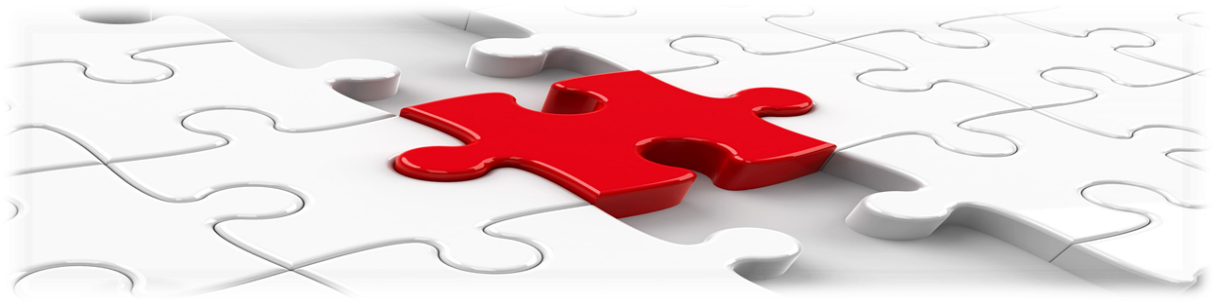 Mistä hankit tai aiot hankkia ruokatarvikkeet?
Monet elintarvikeyritykset ovat erittäin tietoisia hankkiessaan paikallista ruokaa paikallisilta maanviljelijöiltä, ​​kalastajilta, viljelijöiltä, ​​paimenilta ja muilta paikallisilta toimittajilta. Se on osa heidän ainutlaatuista myyntivalttiaan.
Toiset ovat budjettirajoitteisia ja ostavat suurilta tukkuliikkeiltä, ​​jotka hankkivat massatuotteita kaikkialta maailmasta.
Tämä osio ottaa ilmakuvan sekä lyhyistä että pitkistä toimitusketjuista ja antaa sinun tehdä tietoisempia ostopäätöksiä.
Mikä on lyhyt elintarvikeketju?
Lyhyissä elintarvikeketjuissa on hyvin vähän välittäjiä. Euroopan komission määritelmä:
"Lyhyt toimitusketju tarkoittaa toimitusketjua, johon kuuluu rajallinen määrä taloudellisia toimijoita, jotka ovat sitoutuneet yhteistyöhön, paikalliseen talouskehitykseen sekä läheisiin maantieteellisiin ja sosiaalisiin suhteisiin tuottajien, jalostajien ja kuluttajien välillä. Monissa tapauksissa tuotteet kulkevat vain lyhyen matkan."
Tällaisissa toimitusketjuissa paikalliset tuottajat tekevät tyypillisesti yhteistyötä paikallisen ruoan edistämiseksi. Nämä kumppanuudet edistävät paikallista taloutta, luovat uusia tapoja myydä paikallisia tuotteita ja houkuttelevat uudenlaisia ​​asiakkaita. Ne myös edistävät yhteistyötä paikallisten tilojen, ravintola-alan ja elintarvikealan välillä.
Miksi niillä on väliä?
Esimerkiksi Isossa-Britanniassa hallitus investoi elintarvikekuljetusten sosiaalisiin ja ympäristökustannuksiin 9 miljardia puntaa vuodessa. 
Ruoka vastaa neljänneksestä rekka-autojen matkoista Isossa-Britanniassa, ja ostajat ajavat noin 12 miljardia mailia vuodessa ostaakseen sitä.
Lähiruoan ostaminen tukee kestävää kehitystä vähentämällä:
kuljetuskustannuksia ja CO2päästöjä
kulumista teillä
liikenneruuhkia ja liikenneonnettomuuksia
Pitkät toimitusketjut ... negatiivinen vaikutus
Vaikuttaa liikaa ilmastonmuutokseen, varsinkin kun ruoka kuljetetaan lentoteitse
Leventää kuilua kuluttajien ja tuottajien välillä.
Voi vaarantaa eläinten hyvinvointia, kun niitä  kuljetetaan pitkiä matkoja.
Epäoikeudenmukaisesti vahingoittaa paikallista taloutta ja yhteisöjä, joita he tukevat.
Köyhempien maiden ympäristöt vahingoittuvat
Ne ovat riippuvaisia ​​hupenevista öljyvaroista ja ovat geopoliittisesti haavoittuvia esim. Ukrainan sota
Pitkät toimitusketjut voivat olla hyvin monimutkaisia ja sillä voi tyypillisesti olla korkea hiilijalanjälki…
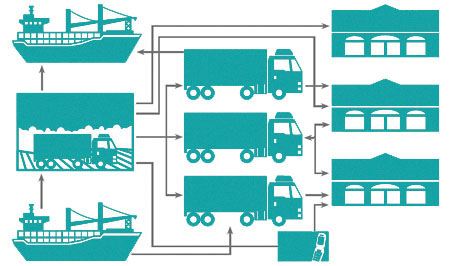 Suorat markkinat
Vienti
Yleisen päivittäistavarakaupan tukkukauppiaat
Elintarvikkeiden vähittäismyymälät
Kasvattajat ja
viljelijät-rahdinaajat
Erikoistuotteiden tukkumyyjät
Ruokapalvelulaitokset
Yleisen päivittäistavarakaupan tukkukauppiaat
Tuonti
Agentit/välittäjät
Ruoan hiilikustannukset
Ruoan hiilijalanjälki pitää sisällään ne kaikki kasvihuonekaasupäästöt, jotka syntyvät, kun ruokaa tuotetaan, viljelemällä, kasvattamalla, jalostamalla, kuljettamalla, varastoimalla, keittämällä ja hävittämällä ruokaa kulutukseen.
Nykysin on saatavilla erinomaisia sovelluksia, jotka auttavat kuluttajia laskemaan hiilijalanjälkensä.
– Android-sovellukset Google Playssa
Eräs tällainen sovellus, Evocco, on julkaissut ilmaisen oppaan elintarvikeyrityksille, kuinka tehdä tietoisempia päätöksiä
https://evocco.hubspotpagebuilder.com/food-businesses
Lyhyiden elintarvikeketjujen (SFSC) edut:
Maanviljelijä/tuottaja
Kuluttaja
Yhteisö
Vastaanota tuoreempia tuotteita
Lisääntynyt läpinäkyvyys
Yhteydenpito tuottajan kanssa
Luo kestävyyttä
Työllisyys/talous
Vähentää CO2päästöjä
Saat oikeudenmukaisemmat hinnat
Pienemmät energiakustannukset
Pienemmät kuljetuskustannukset
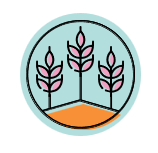 Lyhyet toimitusketjut ja paikalliset ruokajärjestelmät
Elintarvikeyrityksesi voi lyhentää elintarvikeketjuasi seuraavilla tavoilla:
Suorat ostot paikallisilta viljelijöiltä/tuottajilta
Kollektiivinen suoramyynti paikallisen ruokajärjestelmän kautta yhteistyöverkosto, joka yhdistää kestävän ruoan tuotannon, jalostuksen, jakelun, kulutuksen ja jätehuollon tietyn alueen ympäristön, taloudellisen ja sosiaalisen terveyden parantamiseksi.
Kumppanuudet
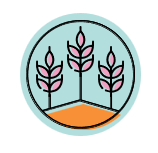 Suora osto:
Suoraosto on SFSC:n yksinkertaisin muoto, ja siihen liittyy suora kauppa viljelijöiden ja elintarvikeyrityksesi välillä.
Ne voivat tapahtua tilalla, online-tilauksen kautta tai jopa viljelijöiden torilla.
Elintarvikkeita voidaan toimittaa myös elintarvikeyrityksille kori- tai laatikkojärjestelmän kautta.
Hyödyt ovat moninaiset - tuotteet ovat paikallisesti kasvatettuja, erittäin tuoreita, ilman pakkausta ja tuottajan itsensä myymiä.
Inspiroidu -yritysesimerkki
Mad Yolk Farm, Irlanti
Urban farm Mad Yolk Farm on uusi projekti Galwayssa, jolla on kaksi yksinkertaista tavoitetta:
1. Kasvata ja esittele parhaita paikallisia sesongin tuotteita.
2. Pidä hauskaa sen tekemisessä.
Brian tapasi Joen syrjäisellä ruotsalaisella maatilalla opiskellessaan uusiutuvaa maataloutta kesällä 2019. Brianilla oli maatila kotona Irlannissa ja hän etsi uutta alkua. Joe oli kätevä istutuslastan kanssa. Eräässä ruotsalaisessa jurtassa he "kuorittelivat" Mad Yolk Farm -suunnitelman.
Nyt Mad Yolk Farm tarjoaa viikoittain “Napsauta ja kerää” palvelua heidän tarkoituksenmukaisesti pieneltä paikalliselta maatilaltaan ja paikallisilta markkinoilta.
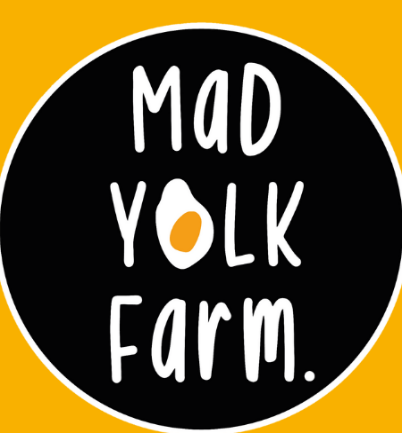 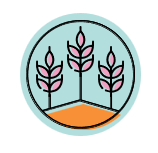 Kollektiivinen suora tarjonta:
Tehokas tapa hankkia tuotantoa voi olla, kun tuottajat tekevät yhteistyötä myydäkseen tuotteitaan kollektiivisesti.
Suoramyynti yksin viljelijänä tai tuottajana voi olla eristävää, hidasta ja vaikeaa.
Ryhmien, verkostojen tai osuuskuntien muodostaminen mahdollistaa paremmat mahdollisuudet saada ostajia kotimaisille tai elintarvikealan yrityksille.
Kollektiivinen myynti helpottaa myös sinua ostajana, sillä se säästää aikaa, liikettä ja vaivaa hankkiessasi haluamasi laadukkaat tuotteet.
01
Tämä aloite luo artesaanien elintarviketuottajien osuuskunnan ja verkoston
02
Elintarvikkeiden tuottajat saavat lisää näkyvyyttä, lisää myyntiä
03
Sinä ostajana saat käyttöösi laadukkaita käsintehtyjä tuotteita, yhden häiriöttömän menetelmän, yhden laskun/maksun
Open Food Network Irelandin webinaari heinäkuusta 2020.
Uuden ruokajärjestelmän tehostaminen
KATSO
OPEN FOOD NETWORK on avoimen lähdekoodin alusta uusien, eettisten toimitusketjujen mahdollistamiseksi. Elintarvikkeiden tuottajat voivat myydä verkossa ja tukkukauppiaat voivat hallita ostoryhmiä ja toimittaa tuotteita elintarvikekeskusten ja myymälöiden / ruokapisteiden verkostojen kautta. Yhteisöt voivat tuoda tuottajat yhteen luomaan virtuaalisia viljelijöitä ja rakentamaan kestävää paikallista elintarviketaloutta.
OFN toimii 9 maassa, ja 1000 paikallista tuottajaa käyttää sitä päästäkseen markkinoille myydäkseen tuotteitaan ja tukeakseen paikallista elintarviketalouttaan näinä vaikeina aikoina.
NÄKYMÄ: Esimerkki OFN:stä
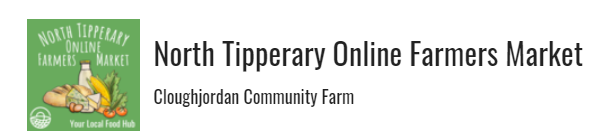 North Tipperary Online Farmers Market - Open Food Network
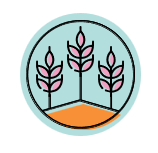 - Yhteisön tukema maatalous (CSA)
Kumppanuudet
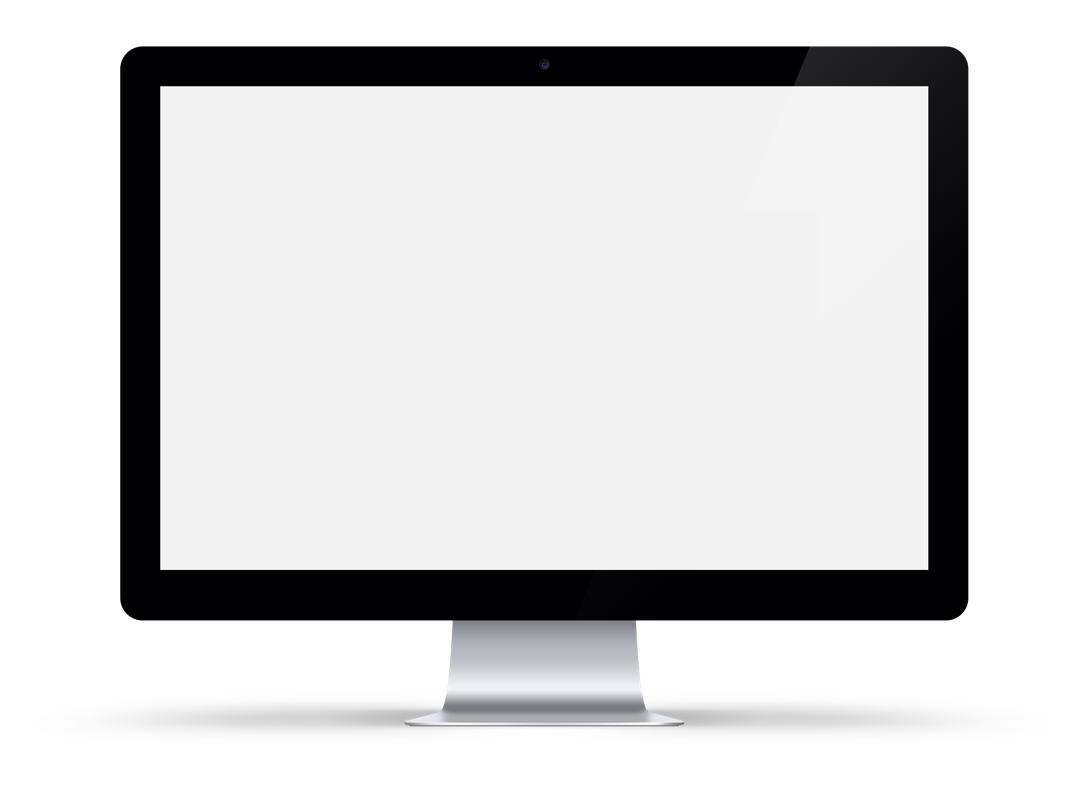 EU:n Farm 2 Fork -strategia on etenemissuunnitelma, jolla Euroopan ruokajärjestelmistä tehdään kestävämpiä muuttamalla ilmasto- ja ympäristöhaasteet mahdollisuuksiksi maanviljelijöille ja elintarviketuottajille:
 https://europa.eu/!gf93pw
KATSO
EU Farm 2 Fork – yhteisön tukema maatalous – YouTube
Toimitusketjukumppanuudet
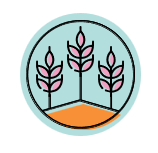 Toimituskumppanuus on syvempää sitoutumista – määritelmän mukaan se on pitkäkestoinen sitoutuminen työskennellä yhdessä molempien osapuolten molemminpuoliseksi hyödyksi jakamalla asiaankuuluvaa tietoa sekä suhteen riskejä ja etuja.
Kumppanuus toimittajien kanssa syvien, molempia osapuolia hyödyttävien suhteiden kehittämiseksi pitkällä aikavälillä mainitaan usein keinona vähentää tätä riskiä ja kehittää todellista toimitusketjun erinomaisuutta. Vahvojen kumppanuuksien rakentaminen elintarvikeyrityksesi ja tuottajien välille voi tuoda etuja teille molemmille.
Mahdollisuus pitkäaikaisiin sopimuksiin - Monen pientoimittajan porkkana on saada volyymit takaava pitkäaikainen sopimus. Tämä on hyvä asia monille toimittajille ja antaa heille mahdollisuuden aikatauluttaa tuotantoaan.
Saavuta haluamasi tuote / spesifikaatio - Yhteistyöllä saat mahdollisuuden työskennellä toimittajan kanssa innovaatioiden parantamiseksi ja yhteisen arvon luomiseksi.
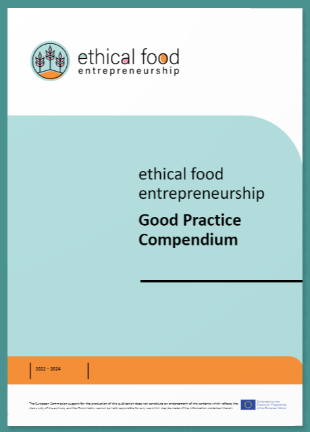 Inspiroidu…
Tutustu meidän Hyvien käytäntöjen kokoelmaan 

Nam valittiin hyvän käytännön esimerkiksi, koska se ei tue vain kaupunkiviljelyä ja kiertotaloutta, vaan yritys toimii myös KUMPPANUUS-lähestymistavan kautta, jossa he saavat laadukkaat resurssit (kahvijätteet) kumppaniltaan Delta Coffeelta.
Yhdessä nämä kaksi yritystä ovat kehittäneet symbioottisen työsuhteen/kumppanuuden.
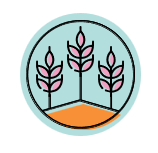 Muutoksen ajurit…
Tiivistettynä
Tulevaisuuden toimitusketjujen on tuotettava terveellistä ja ravitsevaa ruokaa, joka on kasvatettu ympäristöystävällisesti ja eettisesti samalla, kun on vastattu kasvavan väestön, ilmastonmuutoksen ja luonnonvarojen vähenemisen merkittäviin haasteisiin.
Kuluttajista on tullut entistä enemmän terveys- ja ympäristötietoisempia ja vaativat enemmän paikallisesti tuotettua, vähemmän prosessoitua alkuperää olevaa ruokaa.
Pidemmät toimitusketjut johtavat maatalousprosessien ymmärtämisen heikkenemiseen, viljelijöiden kohtaamiin haasteisiin ja ympäristövaikutuksiin.

Lyhyillä elintarvikeketjuilla on potentiaalia elintarviketeollisuudelle toimia muutoksen veturina.
Millaiset tulevaisuudennäkymämme pitäisi olla…
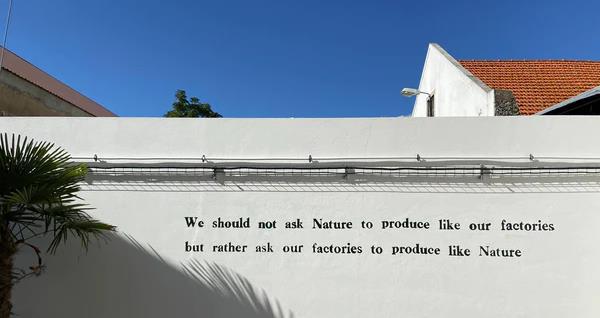 Lähde: Nam, Urban Farm wall, Portugali
Harjoitus:
Kynä ja paperi -harjoitus:
Voitko luetella, mistä hankit elintarvikeyrityksesi viisi parasta ainesosaa?
Käytätkö lyhyitä vai pitkiä toimitusketjuja?
Onko mahdollista lyhentää toimitusketjun pituutta?
Mikä uusi hankintaprosessi on käytettävissäsi vai olisitko valmis käyttämään?
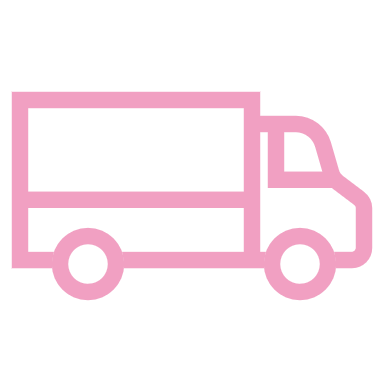 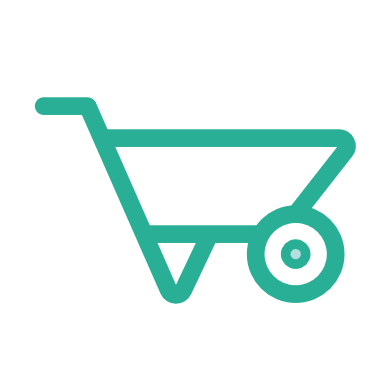 Lyhyt toimitusketju
Pitkä toimitusketju
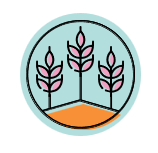 Muutoksen VAIKUTUS
Muutokset toimitusketjujärjestelmissä tuovat lisää läpinäkyvyyttä ruoan tuotantoprosessiin, parantavat tuloja ja kannattavuutta sekä minimoivat ympäristövaikutuksia
Tämä johtaa 'kiertotalouteen' missä palaute toimittajan ja kuluttajan välillä on jatkuvaa, resurssien kulutus ja jäte ovat minimoitu, ja toimitusketju ei ole enää yksisuuntainen.
Tämä on linjassa moduulissa 1 mainitun pilarin 3 – kestävät arvoketjut – kanssa.
Kiertotalous: Elintarviketeollisuuden tulevaisuus
"Kiertotalouden avulla ruokajärjestelmämme voivat tarjota paremmin ravintoa ja torjua ilmastonmuutosta”. Carlos Moedas, EU:n tutkimus-, tiede- ja innovaatiokomissaari.
Kuten moduulissa 2 käsiteltiin, niin ruokajärjestelmämme muuttaminen on yksi vaikuttavimmista asioista, joita voimme tehdä ilmastonmuutoksen torjumiseksi, terveiden yhteisöjen luomiseksi ja biologisen monimuotoisuuden palauttamiseksi.
Nykyinen ruokajärjestelmä on ruokkinut kaupungistumista, taloudellista kehitystä ja tukenut nopeasti kasvavaa väestöä. Tästä on tullut yhteiskunnalle ja ympäristölle valtavia kustannuksia.
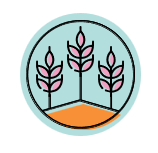 Lineaarinen talousmalli
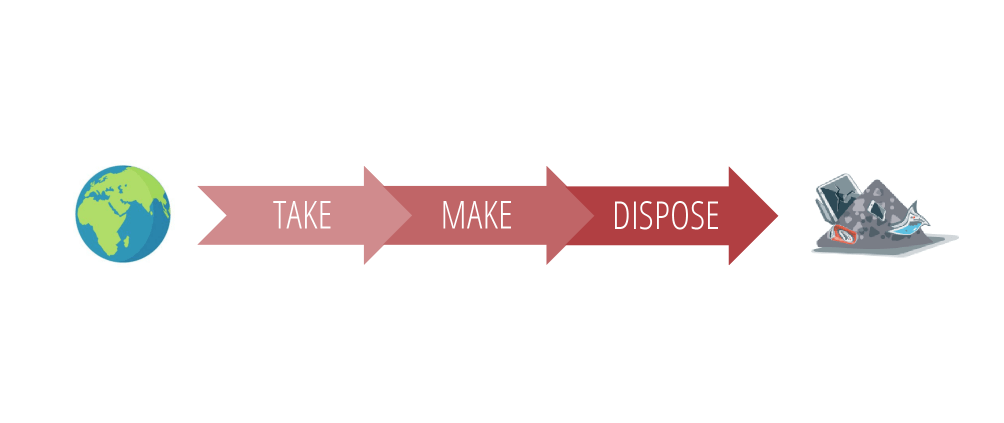 HÄVITÄ
TOIMI
OTA
Tunnistatko tämän?
Lineaarinen talous noudattaa perinteisesti "ota - tee - hävitä“ askel askeleelta suunnitelmaa. Tämä tarkoittaa, että raaka-aineet kerätään talteen ja muunnetaan sitten tuotteiksi, jotka kulutetaan sivutuotteiden/ylijäämän kanssa jätteeksi. Arvoa luodaan tässä talousjärjestelmässä tuottamalla ja myymällä mahdollisimman monta tuotetta. Tämä malli on luonnehdittu kahdella kestämättömällä prosessilla, resurssien niukkuus & liiallinen saastekuormitus.
Elintarvikkeiden tuotanto ja kiertotalous
Tutkimalla nykyisen lähestymistavan (lineaarisen mallin) todellisia kustannuksia elintarviketuotannossa voit tutkia elintarvikealan katalyyttistä roolia ja sitä, kuinka voit tarttua tilaisuuteen muuttaa tehotonta ruokajärjestelmää kolmen tavoitteen avulla:

EETTINEN RUOAN TUOTANTO ALKAA TÄSTÄ
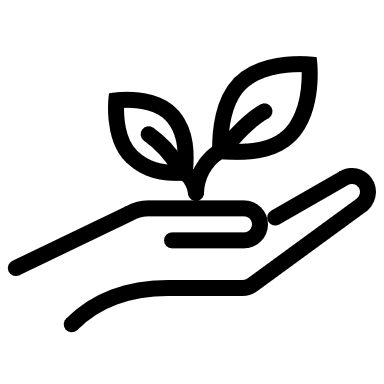 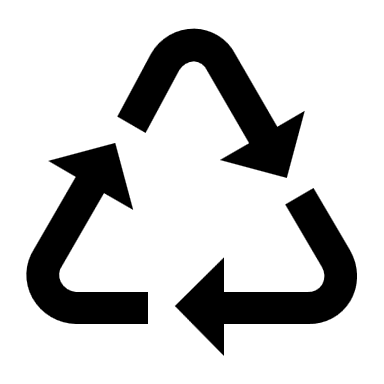 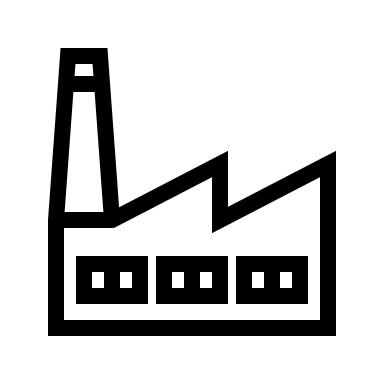 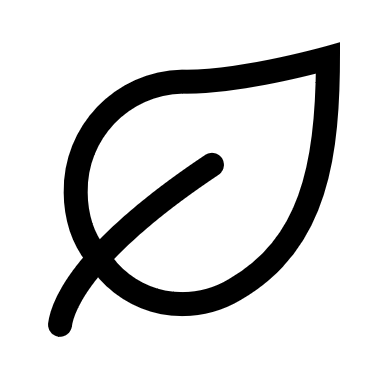 Uusiutuvasti kasvatetun ruoan hankinta ja tarvittaessa paikallisesti
Terveellisempien elintarvikkeiden suunnittelu ja markkinointi
Ruoasta kaikki irti ja minimoimalla jätettä.
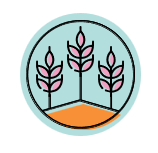 Valokeilassa ruokajärjestelmien innovaatiot
UUDISTUVAT LUONNONJÄRJESTELMÄT
Suunnittelijoiden on luotava tuotteita riippumatta niiden raaka-aineiden alkuperästä (eläin tai kasvis), tuotettu regeneratiivisesti. Jos mahdollista, niitä on hankittava paikallisesti ja kausiluonteisesti, jotta niitä voidaan käyttää turvallisesti uusien käyttötarkoitusten panoksina. Nämä prosessit edistävät kukoistavaa biotaloutta.
TÄSSÄ JÄTTEESSÄ ON KULTAA
Pastan valmistaja Barilla on tehnyt yhteistyötä Favini paperiyhtiön kanssa, joka tuottaa laadukkaita pakkaus- ja paperituotteita: “Cartacrusca” käyttämällä pastan valmistuksen sivutuotteita.
SUUNNITTELE PAREMPI RUOKAVAIHTOEHTOJA
Sienten sekoittaminen hampurilaispihviin lisää herkullista "umamia" ja D-vitamiinia ja tarkoittaa vähemmän kaloreita. Sieniä voidaan kasvattaa käytetyillä kahvinporoilla, joten yhdistettynä alhaisempaan lihapitoisuuteen se voi parantaa terveyttä ja planeetan terveyttä.
TERVEELLE IHMISILLE JA PLANETALLE
Yuba, joka tunnetaan myös nimellä tofun kaapu, on tofun valmistusprosessista kerättyä kuorta. Kerrostettuna ja yhteen sidottuna yubasta voidaan tehdä kananrintajäljitelmä – se saa rapean kanan kaltaisen kuoren, kun paistat ulkokuoren pannulla. Herkullista!
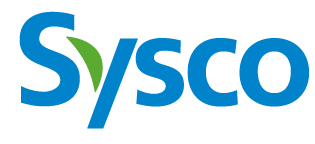 Ole inspiroitunut:
Sysco on suuri elintarvikkeiden tukku- ja jakeluyhtiö, joka on keskellä elintarvikeketjua ja on sitoutunut vastuulliseen hankintaan suojellakseen Irlannin luonnonvaroja ja säilyttääkseen elintarviketeollisuutemme tulevaisuuden tuleville sukupolville. Syscolaiset työskentelevät heidän ruokapalveluasiakkaidensa kanssa, jotka vaativat vastuullisesti hankittuja tuotteita. Kuluttajilla on nykyään tietoisuus siitä, mistä heidän ruokansa tulee ja he tarvitsevat myös luottamusta niistä olosuhteisista, joissa se on tuotettu. Tämä inspiroi Syscoa hankkimaan vain parasta, ja he tekevät yhteistyötä kaikkien toimittajiensa kanssa täyttääkseen asiakkaidensa korkeat vaatimukset.
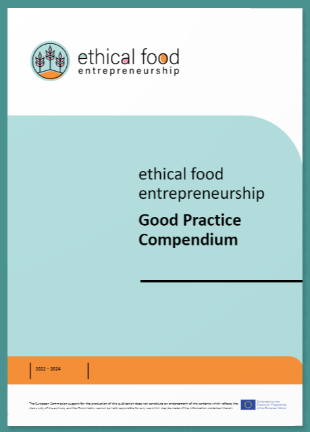 Inspiroidu…
Tutustu meidän Hyvien käytäntöjen kokoelmaan 
Meira Nova valittiin hyväksi käytännöksi, koska heidän eettiset ja kestävät käytäntönsä alkavat tavarantoimittajien valinnasta. 
Hankintapuitesopimusten kautta Meira Novan laatu- ja vastuullisuusvaatimukset viedään eteenpäin toimitusketjussa. 
Jokainen toimittaja käy läpi toimittajien hyväksyntäprosessin, jossa tarkastellaan toimittajan toimintamalleja elintarviketurvallisuuden, sosiaalisen vastuun, ympäristöasioiden ja yrityksen johtamiskäytäntöjen osalta.
02
GMO- ja kasvipohjaiset ruoat
Mitä ovat GMO-ruoat?
GMO-ruoat tai geneettisesti muunnetut organismien ruoat ovat elintarvikkeita, jotka on johdettu organismeista (kasveista, eläimistä tai mikro-organismeista), joiden geneettistä materiaalia on muutettu geenitekniikan avulla. 
GMO:issa tietyt geenit tai DNA eristetään yhdestä organismista ja lisätään, poistetaan tai modifioidaan ilmentääkseen haluttuja piirteitä tai ominaisuuksia, joita ei luonnostaan ​​ole organismissa.
GMO:ien puolesta ja vastaan ​​on monia argumentteja, mukaan lukien eettiset kysymykset geenivarojen omistamisesta.
Tätä tekniikkaa on käytetty ensisijaisesti viljelykasveissa hyönteisten vastustuskyvyn ja rikkakasvien sietokyvyn lisäämiseksi ja mikro-organismeissa entsyymien tuottamiseen.
Menneisyydestä nykypäivään…
Vaikka geenimuunnoksia on tapahtunut läpi historian valikoiduilla jalostus- ja kasvatusmenetelmillä, tieteen edistyminen on mahdollistanut tämän käytännön etenemisen geneettiselle tasolle. 
Nykyaikaisessa GMO:ssa kasvit voivat olla vastustuskykyisiä tietyille torjunta-aineille ja rikkakasvien torjunta-aineille samalla kun ne mukautuvat muuttuviin ympäristöolosuhteisiin. 
Kasvavan väestön myötä geneettisesti muunnettujen elintarvikkeiden ENSISIJAINEN ETU on se, että viljelykasvien sadoista tulee tasaisempia ja tuottavampia, mikä mahdollistaa useamman 	ihmisen ruokinnan.
Insinöörit suunnittelevat kasveja käyttämällä geneettisesti muunnettuja organismeja (GMO:ita) parantaakseen makua, ravintosisältöä ja kestävyyttä. Ihmiset ovat kuitenkin huolissaan turvallisuudestaan, ja GMO:ien käytön eduista ja haitoista käydään paljon keskustelua.
Lääketieteen uutisia tänään
GMO-sääntely…
Suurin osa tällä hetkellä saatavilla olevista GMO-ruoista on kasveja, kuten hedelmiä ja vihanneksia. Yhdysvalloissa Food and Drug Administration (FDA) säätelee kaikkia geneettisesti muunnetuista kasveista peräisin olevia elintarvikkeita. Niiden on täytettävä samat turvallisuusvaatimukset kuin muuntogeenisten elintarvikkeiden.
Kuitenkin Euroopan elintarviketurvallisuusviranomaisen (EFSA) kautta EU:lla on ehkä maailman tiukimmat GMO-määräykset. EFSA arvioi mahdolliset riskit, joita muuntogeeniset organismit voivat aiheuttaa ihmisten ja eläinten terveydelle sekä ympäristölle 	Euroopassa.
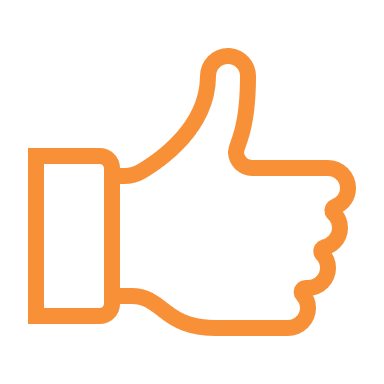 GMO-kasvien mahdolliset EDUT ovat:
lisää houkuttelevuutta kuluttajien silmissä, esimerkiksi omenat ja perunat, jotka eivät todennäköisesti ruskistu tai muutu ruskeaksi
tehostettu maku
pidempi säilyvyys, helpompi varastoida ja kuljettaa, ja siten vähemmän jätettä
parempaa vastustuskykyä hyönteisiä, viruksia ja muita sairauksia vastaan, mikä voi johtaa vähemmän jätettä ja parantaa elintarviketurvaa
suurempi sietokyky rikkakasvien torjunta-aineille, mikä helpottaa maanviljelijöiden torjuntaa rikkaruohoilla
lisääntynyt ravintoarvo, kuten kultaisessa riisissä, mikä voi parantaa ihmisten terveyttä, joilla on rajoitettu pääsy ravintoon
kyky menestyä ankarissa ilmastoissa, kuten kuivuudessa tai kuumuudessa
kyky kasvaa huonolaatuisessa tai suolaisessa maassa
Lähde
Kaikki nämä tekijät vähentävät kuluttajien kustannuksia ja voivat varmistaa, että useammat ihmiset saavat ruokaa.
GMO-kasvien mahdolliset HAITAT ovat:
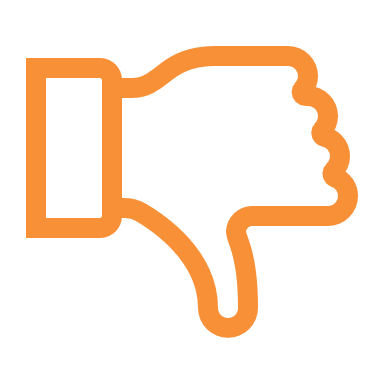 Elintarvikkeiden geenitekniikka on suhteellisen uusi käytäntö, joten pitkän aikavälin vaikutukset turvallisuuteen eivät ole vielä selvillä. Monet huolenaiheet haitoista liittyvät ihmisten terveyteen. Tutkijat eivät ole vielä osoittaneet, että GMO-ruoat ovat haitallisia terveydelle, mutta tutkimustyötä tehdään edelleen.
Allergiset reaktiot – voiko geneettinen muutos laukaista allergeenin tuotannon
Syöpä – voivatko GMO:t nostaa mahdollisesti syöpää aiheuttavien aineiden määrää kehossa?
Antibakteerinen vastustuskyky – jos kasveilla on resistenssiä ja jos sitä syödään, kehittyvätkö ihmiset tai eläimet saman vastustuskyvyn?
Muutokset ihmisen DNA:ssa – jos elintarvikkeen DNA voi selviytyä suolistoon asti, tämä johtaa huoleen, että tämä voi vaikuttaa immuunijärjestelmään.
risteytysriski, jossa GMO-ruoan geenit siirtyvät luonnonvaraisiin kasveihin ja muihin viljelykasveihin
negatiivinen vaikutus hyönteisiin ja muihin lajeihin
muiden kasvityyppien väheneminen, mikä johtaa biologisen monimuotoisuuden vähenemiseen
Merkinnät ja jäljitettävyys…
EU:n ulkopuolella kasvatettujen ihmis- ja eläinravinnoksi tarkoitettujen GMO:ien tuontia ja myyntiä koskeviin säännöksiin sisältyy valinnanvapaus maanviljelijöille ja kuluttajille. Kaikki elintarvikkeet (mukaan lukien jalostetut elintarvikkeet) tai rehu, joka sisältää yli 0,9 % hyväksyttyjä GMO:eja, on merkittävä, ja EU:n lainsäädäntö edellyttää myös, että kaikki muuntogeenisten elintarvikkeiden alkuperä on jäljitettävissä.
EU:n säädökset edellyttävät toimenpiteitä, joilla vältetään muuntogeenisistä viljelykasveista tuotettujen elintarvikkeiden ja rehujen sekoittuminen tavanomaisiin tai luonnonmukaisiin viljelykasveihin, mikä voidaan tehdä eristysetäisyyksien avulla (näitä 	etäisyyksiä säätelevät yksittäiset maat).
OECD on ottanut käyttöön "yksilöllisen tunnisteen", joka annetaan jokaiselle GMO:lle sen hyväksymisen yhteydessä ja joka on toimitettava edelleen käsittelyn kaikissa vaiheissa
Syventävää lisälukemista:
Ei mitään aivastamista: GMO:ien allergisuus – Science in the News (harvard.edu)
GMO-lainsäädäntö (europa.eu)
Mitä GMO-kasveja kasvatetaan ja myydään Yhdysvalloissa? (fda.gov)
Geneettisesti muunnetut organismit (nationalgeographic.org)
Tiivistelmät EU:n lainsäädännöstä: GMO:ien jäljitettävyys ja merkinnät
Vuoden 2019 Eurobarometri paljastaa, että useimmat eurooppalaiset eivät juuri välitä GMO:eista – Crop Biotech -päivitys (26. kesäkuuta 2019) | Crop Biotech -päivitys - ISAAA.org
EUROPA - Elintarviketurvallisuus - Biotekniikka - GMO:t pähkinänkuoressa (archive.org)
Kasvipohjaiset ruokavaliot taktisena kaupankäynnin liikkeenä…
Kasvipohjainen ruokavalio eettisenä liiketoimintamuotona on saanut viime vuosina merkittävää vauhtia, koska tietoisuus ympäristön kestävyydestä, eläinten hyvinvoinnista ja kansanterveydestä ovat lisääntyneet. 
Kasvipohjaisen lähestymistavan omaksuminen elintarviketeollisuudessa on yhdenmukainen eettisten periaatteiden ja arvojen kanssa, mikä tarjoaa useita etuja yrityksille, jotka priorisoi kestävyyden ja sosiaalisen vastuun.
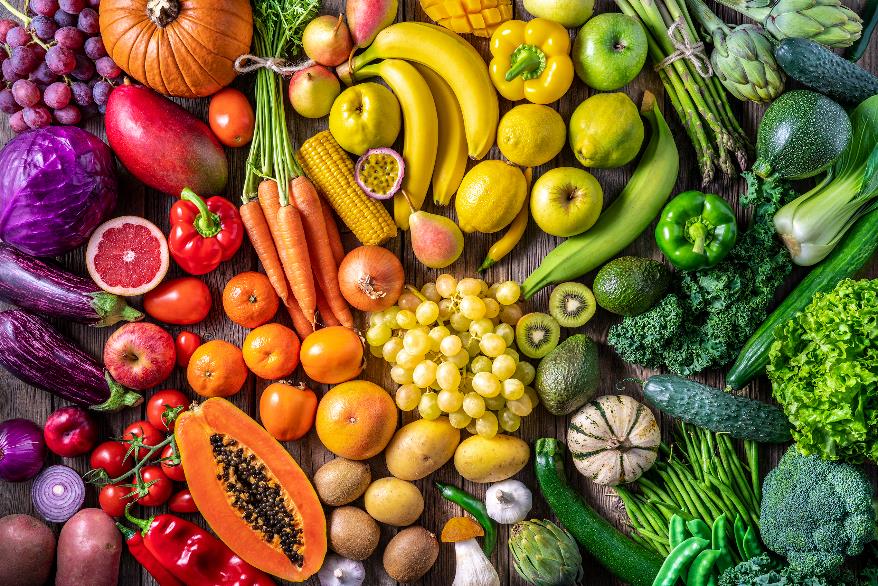 Ympäristön kestävyys:
1
Kasvipohjaisilla ruokavalioilla on huomattavasti pienempi ympäristöjalanjälki verrattuna ruokavalioihin, joissa on paljon eläinperäisiä tuotteita. Kasvipohjaisen ruoan tuotanto vaatii yleensä vähemmän maata, vettä ja energiaa ja tuottaa vähemmän kasvihuonekaasupäästöjä.
Joitakin etuja ja havaintoja kasvipohjaisten tuotevalikoiman kehittämisestä yrityksellesi
Eläinten hyvinvointi:
2
Kasvipohjaisella ruokavaliolla vältetään eläintuotteiden käyttöä, mikä vähentää tehdasviljelyn kysyntää ja siihen liittyviä eettisiä huolenaiheita, jotka liittyvät eläinten julmuuteen ja vangitsemiseen.
Terveys ja hyvinvointi:
3
Kasvipohjaiseen ruokavalioon on yhdistetty lukuisia terveyshyötyjä, kuten pienempi riski sairastua kroonisiin sairauksiin, kuten sydänsairauksiin, liikalihavuuteen ja tiettyihin syöpiin. Voit asettaa eettisen liiketoimintasi kuluttajien terveyden puolestapuhujaksi.
Markkinakysyntä:
4
Kasvipohjaisten ruokien kysyntä on kasvanut viime vuosina, mikä johtuu kasvavasta määrästä flexitariaaneja, kasvissyöjiä ja vegaaneja. Kasvipohjaisten vaihtoehtojen omaksuminen voi auttaa sinua hyödyntämään tätä kasvavaa markkinasegmenttiä, mikä lisää myyntiä.
Joitakin etuja ja havaintoja kasvipohjaisten tuotevalikoiman kehittämisestä yrityksellesi
Innovaatio ja luovuus:
5
Kasvipohjaisen painopisteen ottaminen käyttöön voi vauhdittaa luovuutta ja innovaatioita tuotekehityksessä. Voit tutkia uusia ja jännittäviä kasvipohjaisia ​​reseptejä, vaihtoehtoisia proteiinilähteitä ja innovatiivisia ruokatekniikoita, jotka tarjoavat asiakkaille ainutlaatuisia ja houkuttelevia vaihtoehtoja.
Monipuolisuus ja kestävyys:
6
Tuotetarjonnan monipuolistaminen kasvipohjaisiin vaihtoehtoihin voi parantaa yrityksesi sietokykyä markkinoiden vaihteluille ja muuttuville kuluttajien valinnoille. Laajentamalla valikoimaasi voit houkutella laajempaan asiakaskuntaan ja muuttuviin ruokatrendeihin.
Kasvipohjaiset prosessoidut elintarvikkeet
Huolimatta kasviperäisen ruokavalion terveyshyödyistä, kaikki kasviperäiset ruokavaliot eivät ole terveellisiä, joten myös tämä on otettava huomioon. 
On yleistä yhdistää kasviperäiset ruokavaliot terveellisiin, kokonaisiin ja minimaalisesti prosessoituihin kasviruokiin, kuten täysjyväviljaan, hedelmiin ja vihanneksiin, palkokasveihin, pähkinöihin ja siemeniin. 
Jalostetut viljat ja sokerilla makeutetut juomat, välipalat ja makeiset ovat kuitenkin elintarvikkeita, joita voidaan edelleen pitää "kasvipohjaisina", koska ne tai niiden ainesosat ovat peräisin kasveista ja voivat olla vapaita 	eläintuotteista.
Ultraprosessoidut kasviperäiset elintarvikkeet
Nykyaikaiset kasviperäiset ruokavaliot voivat sisältää myös ultraprosessoituja ruokia. Näitä ovat jäljitelmät käsitellyt ”lihat” (esim. markkinoidaan makkarana, nuggetsina tai hampurilaisina), juomat (esimerkiksi manteli- ja kauran ”maito”) sekä kasviperäiset ”juustot” ja ”jogurtti”.
Ymmärtääksesi NOVA-elintarvikkeiden luokitusjärjestelmän, katso tämä video




Tämä johtaa kysymykseen … 
Ovatko nämä ruoat eettisiä?
KATSO
03
Tietoisuus terveydestä ja ympäristöstä -väitteet
Vastuullinen viestintä
Elintarvikealan yrittäjänä olemalla ahkera, läpinäkyvä ja vastuullinen terveys- ja ympäristöväitteiden tiedottamisessa pystyt ylläpitämään asiakkaittesi luottamusta ja edistämään tietoisemman ja kestävämmän elintarviketeollisuuden luomista.
Hyvän viestinnän (Moduuli 5) ohella, kuten moduulissa 2 mainittiin, on tärkeää noudattaa viranomaisvaatimuksia. Seuraavien diojen aikana kerrataan muutamia tärkeitä vinkkejä vastuullisuuden säilyttämiseen.
VAATIMUSTEN oikean käytön merkitys
Vähärasvainen
Proteiini
Elintarvikkeissa, joissa on kuluttajia harhaanjohtavia väitteitä, ovat kiellettyjä EU:n markkinoilla. Tämä ei ainoastaan ​​suojele kuluttajia, vaan myös edistää innovaatioita ja varmistaa reilun kilpailun.
Säännöt takaavat väittämillä varustettujen elintarvikkeiden vapaan liikkuvuuden, sillä mikä tahansa elintarvikeyritys voi käyttää samoja väitteitä tuotteissaan kaikkialla Euroopan unionissa.
Lisätietoja saat napsauttamalla tästä…
KORKEA
Terveys
luonnollinen
Väite
KORKEA
Korkeakuituinen
Matala
Kalsium
Mineraalit
Ravitsemus
Ruokaa
SUOLA
Matala
Rasvaton
VAPAA JOSTAKIN
Sokeri
Alkuperä
Vitamiinit
Kestävästi valmistettu
Ympäristöystävällinen
LUOMU
ROADMAP (europa.eu)
Euroopan elintarviketurvallisuusviranomaisen rooli EFSA
EFSA on vastuussa esitettyjen väitteiden tieteellisten perusteiden tarkistamisesta, joista osa on tällä hetkellä käytössä, joista osa on hakijoiden ehdottamia. (yritykset, jotka haluavat esittää terveysväittämiä saadakseen käyttöluvan EU:ssa)
Nämä tiedot toimivat perustana Euroopan komissiolle ja jäsenvaltioille, jotka sitten päättävät, antavatko ne käyttöluvan väitteille.
Ravitsemussovellukset: määräykset ja ohjeet | EFSA (europa.eu)
Mitä terveysväittämät ovat ja miten niitä arvioidaan? - YouTube
Valitaan vaatimuksia…
Elintarvikeyhtiöille on vaikeaa saada EFSA:n hyväksymä uusi terveyteen tai ravitsemukseen liittyvä väite, koska se vaatii vahvaa tieteellistä näyttöä ja yksimielisyyttä.
Siksi pk-yritykset voivat käyttää EU:n tietokantaa "EU:n rekisteri elintarvikkeita koskevista ravitsemus- ja terveysväitteistä”, jossa luetellaan sallitut terveyteen ja ravitsemukseen liittyvät väitteet.
OLEELLISTA LUKEMISTA:
EU:n rekisteri elintarvikkeita koskevista ravitsemus- ja terveysväitteistä (v.3.6) (europa.eu)
Ravitsemusväitteet (europa.eu)
Ymmärrä säännöt
Tutustu asianmukaisten elintarviketeollisuuden terveys- ja ympäristöväitteitä koskeviin määräyksiin ja ohjeisiin. 
Eri alueilla voi olla erityisiä sääntöjä, jotka koskevat termien, kuten "terve", "luonnollinen", "vapaanvarainen", "luonnonmukainen" tai "kestävä, käyttöä koskevia sääntöjä." 
Varmista, että väittämäsi ovat lakisääteisten vaatimusten mukaisia, ja pyydä ohjeita sääntelyviranomaisilta tai tarvittaessa 	lakiasiantuntijoita. (Moduuli 2)
Varmista perustelut:
Sertifikaatit hyvämaineisilta tahoilta voivat tarjota uskottavuutta ja varmuutta kuluttajille. Esimerkkejä ovat luomusertifikaatit, reilun kaupan sertifikaatit tai ympäristömerkit, jotka osoittavat noudattavansa tiettyjä standardeja tai käytäntöjä.
On erittäin tärkeää perustella terveyttä ja ympäristöä koskevia väitteitä luotettavaa tieteellistä näyttöä hyödyntäen erityisesti  tunnustettujen tahojen tuottamana.
Väitteiden perusteleminen oikein vahvistaa kertomasi ja niiden erityiset edut tai ominaisuudet ja auttaa sinua saamaan luottamuksen ja vakiinnuttamaan sen. 
Älä koskaan liioittele tai käytä harhaanjohtavia väitteitä, joita ei voida perustella riittävästi.
Ole läpinäkyvä ja tarkka
Kerro terveys- tai ympäristöväitteistä selkeästi läpinäkyvästi ja tarkasti. 
Anna yksityiskohtaisia ​​tietoja tietyistä ominaisuuksista (esim. ravintoarvo – mainittu moduulissa 1), käytännöistä tai todistuksista, jotka tukevat väitteitäsi. 
Vältä epämääräisiä tai moniselitteisiä lausuntoja tai viherpesua (moduuli 5), jotka voivat johtaa kuluttajia harhaan. 
Ilmoita selkeästi kaikki vaatimuksiin liittyvät rajoitukset tai ehdot.
Kouluta tiimiäsi
Varmista, että tiimisi, mukaan lukien markkinointi- ja myyntihenkilöstö, ymmärtää vastuullisen terveyden ja ympäristövaatimusten merkityksen. 
Tarjoa koulutusta ja resursseja varmistaaksesi, että he ovat hyvin perillä elintarvikeyrityksesi esittämistä väitteistä ja perusteluvaatimuksista.
Tämä auttaa varmistamaan johdonmukaisen ja tarkan viestinnän koko organisaatiossa.
Tarkista ja päivitä säännöllisesti
Pysy ajan tasalla nousevista tieteellisistä tutkimuksista, alan trendeistä ja terveyteen ja ekologisiin väitteisiin liittyvistä lainsäädännöllisistä muutoksista. 
Tarkista väitteesi säännöllisesti varmistaaksesi, että ne ovat uusimpien tietojen ja vaatimusten mukaisia. 
Päivitä viestintäsi tai käytäntöjäsi tarpeen mukaan tarkkuuden ja vaatimustenmukaisuuden ylläpitämiseksi. 
Pyydä tarvittaessa asiantuntija-apua:  sääntelyasiantuntijat, elintarvikekonsultit tai lainopilliset neuvonantajat voivat antaa ohjeita ja varmistaa, että väittämäsi ovat vaatimusten 	mukaisia ​​ja eettisiä.
Pakolliset tiedot valmiiksi pakatuista elintarvikkeista EU:ssa…
Millaisia ​​tietoja sinun tulee mainita?
ruuan nimi
ainesosaluettelo (mukaan lukien kaikki lisäaineita)
tietoa allergeenista
tiettyjen ainesosien määrä
päivämäärämerkintä (parasta ennen / viimeinen käyttöpäivä)
alkuperämaa, jos kuluttajan selvyyden vuoksi vaaditaan esim. maan lippu
EU:hun sijoittautuneen elintarvikealan toimijan tai maahantuojan nimi ja osoite
nettomäärä
erityiset säilytysolosuhteet ja/tai käyttöolosuhteet
käyttöohjeet tarvittaessa
juomien alkoholipitoisuus (jos yli 1,2 %)
ravintoarvoilmoitus
Klikkaa tästä
Elintarvikkeiden merkinnät - EU:n yleiset säännöt - Sinun Eurooppasi (europa.eu)
EU-lainsäädännön ja/tai kansallisen lainsäädännön mukaan joissakin elintarvikkeissa voi olla myös erityisiä varoituksia, jotka viittaavat esimerkiksi ainesosiin, joita ei suositella lasten kulutukseen (kuten kofeiini).
04
Eettiset elintarvikepakkaukset
Elintarvikkeiden pakkaus
Elintarvikepakkaukset estävät elintarvikkeiden pilaantumista ja mahdollistavat jäljitettävyyden, markkinoinnin ja tiedon jakamisen asiakkaiden kanssa.
Useimmat elintarvikkeiden pakkausmateriaalit kuuluvat seuraaviin luokkiin: metallit, lasi, paperi ja polymeerit. 
Jotkut pakkausmateriaalit koostuvat kahden tai useamman edellä lueteltujen luokkien materiaalien yhdistelmästä. 
Kertakäyttöpakkaukset ovat olleet olennainen osa useimpia nykyaikaisia ​​elintarvikeketjuja, mutta pakkausjätteisiin liittyvät ympäristöongelmat ovat kasvaneet eksponentiaalisesti viime 	vuosikymmeninä.
Elintarvikkeiden pakkaus | Säännöt ja materiaalityypit (highspeedtraining.co.uk)
LUE
Mikä on eettinen elintarvikepakkaus?
Eettisellä elintarvikepakkauksella tarkoitetaan käytäntöä käyttää pakkausmateriaaleja ja –malleja, jotka asettavat etusijalle ympäristön kestävyyden, sosiaalisen vastuun ja kuluttajaturvallisuuden. 
Se sisältää erilaisia ​​periaatteita ja näkökohtia, joilla pyritään minimoimaan pakkausten kielteisiä ympäristövaikutuksia ja edistää eettisiä käytäntöjä pakkauksen koko elinkaaren ajan. 
Se optimoi kierrätettyjen tai uusiutuvien raaka-aineiden käyttöä.
Tiedostaaksesi lainsäädännön ja tiettyjen materiaalien käytön seuraukset…NAPSAUTA tästä
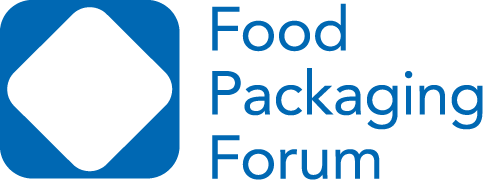 Pakkauksella on keskeinen rooli vihreään talouteen siirtymisessä. Se auttaa vähentämään tuote- ja ruokahävikkiä ja suojaa resursseja koko arvoketjussa. Resurssitehokkuuden edistäjänä pakkaukset ovat ratkaisevan tärkeitä EU:n ympäristötavoitteiden saavuttamisen kannalta.
-European- Euroopan pakkaus- ja ympäristöjärjestö
Hämmästyttävä tosiasia…
Elintarvikepakkausten osuus myytyjen pakkausten painosta on lähes puolet ja kiinteän yhdyskuntajätteen kokonaismäärästä lähes kaksi kolmasosaa.
Lähde
Kestävyys
Vähittäiskauppiaiden, pakkaussuunnittelijoiden ja valmistajien yhteistyö pyrkii saavuttamaan kattavan ja kestävän lähestymistavan pakkauksiin eri toimialoilla. Siirtyminen kestäviin ja kierrätettäviin pakkauksiin on yhä tärkeämpää kaikille merkeille ja ympäristölle.
Eettisessä elintarvikepakkauksessa käytetään kestäviä materiaaleja, joilla on minimaaliset ympäristövaikutukset. Tämä tarkoittaa materiaaleja, jotka ovat uusiutuvia, kierrätettäviä, kompostoitavia tai biohajoavia. Esimerkkejä kestävistä pakkausmateriaaleista ovat lasi, kierrätyspaperi, pahvi, kasviperäiset biomuovit ja kasviperäiset tai biopohjaiset kalvot.
Vuonna 2024 muovien korvaamisen biomuovilla ja paperilla odotetaan edelleen voimistuvan.
Vähemmän on enemmän
Eettinen pakkaus minimoi jätteen syntymiseen pakkauksen koko elinkaaren ajan. "Vähemmän on enemmän" on luultavasti paras eettisille ruokabrändeille, koska muotoilu pysyy klassisena ja selkeänä. 
Käyttämällä vähemmän mustetta ja varmistamalla, että pakkaus on kunnossa tarkoitukseen mitoitettu on paras ympäristön ja hiilijalanjäljen kannalta. 
Suunnittele pakkaus, joka on helppo kierrättää tai kompostoida, ja strategioita, kuten keveyttä minimoida materiaalin käyttöä. 
Tavoitteena on vähentää kaatopaikalle tai roskikseen päätyvän pakkausjätteen määrää.
Resurssitehokkuus
Eettiset elintarvikepakkaukset pyrkivät resurssitehokkuuteen optimoimalla energian, veden ja muiden resurssien käyttö pakkausten valmistuksessa ja tuotannossa sekä tehokkaiden kierrätys- tai kompostointijärjestelmien käyttöönotossa.
Samoin, kuten seuraavassa osiossa todetaan, on harkittava pakattujen tavaroiden jakelua ja kuljetusta, sillä paino ja koko voivat vähentää kuljetuksen tehokkuutta.
LUE Toimitus-Resource-Efficiency-EUROPEN-Brochure.pdf
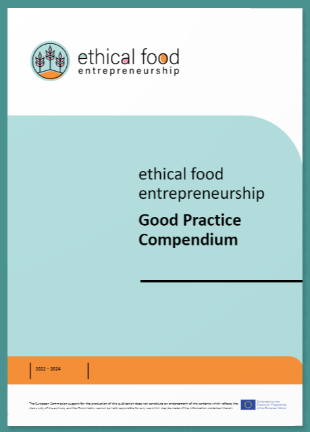 Inspiroidu…
Tutustu meidän Hyvien käytäntöjen kokoelmaan 
Snellman Group valittiin hyväksi käytännöksi, koska luonnollisuus ja kestävyys ovat heidän liiketoiminnan kaksi peruselementtiä. 
He ovat läsnä koko tuotantoketjussa perhetiloistaan ​​ympäristöystävällisiin kuljetuksiin ja pakkaamiseen. 
Snellman konsernin jatkuvana tavoitteena on vähentää toimintansa ympäristövaikutuksia. 
Konkreettisesti he ovat siirtyneet öljystä biokaasuun ja vähentäneet merkittävästi pakkausmuovin määrää.
Vaarallisten aineiden vähentäminen:
Eettisessä pakkauksessa vältetään vaarallisten aineiden käyttöä, jotka voivat vahingoittaa ihmisten terveyttä tai ympäristöä. 
Tämä toteutetaan minimoimalla kemikaalien, kuten tietyntyyppisten musteiden, väriaineiden, kaasujen tai pinnoitteiden käyttöä, jotka voivat olla haitallisia tuotannon, käytön tai hävittämisen aikana.
Eettinen pakkaus varmistaa, että käytetyt materiaalit ja aineet ovat turvallisia ja asiaankuuluvien määräysten mukaisia.
Avoimuus ja tiedot:
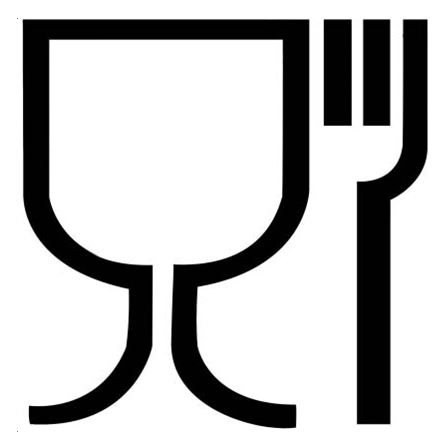 Eettiset elintarvikepakkaukset edistävät läpinäkyvyyttä ja tarjoavat selkeää ja oikeaa tietoa kuluttajille. 
Tämä sisältää merkinnät, jotka osoittavat käytetyt materiaalit, kierrätysohjeet, asiaankuuluvat sertifikaatit tai ympäristömerkit ja tiedot pakkausten ympäristövaikutuksista.
Läpinäkyvien merkintöjen avulla kuluttajat voivat tehdä tietoisia valintoja ja ymmärtää pakkauksen kestävyysnäkökohdat.
Uudelleenkäyttö ja täyttö
Pakkausten uudelleenkäytön ja täyttömäärän kasvu jatkuu hitaasti ja tasaisesti. 
Parasta on kannustaa "säilytettävyyttä kertakäyttöisyyden sijaan“ kuluttajille ja elintarvikkeiden tuottajille, kun he harkitsevat pakkaustaan. 
Elintarvikeyritysten on esitettävä tai edistettävä innovatiivisia ideoita elinikäisten pussien ja muiden pakkaustarvikkeiden käytön edistämiseksi, jotka voidaan käyttää uudelleen kertakäyttöpakkausten sijaan.
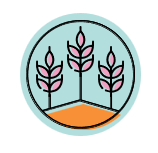 Älykäs pakkaus
Älykäs pakkaus ei itse asiassa tarkoita yhtä pakkaustyyppiä; Se on itse asiassa kattotermi erilaisille älykkäille pakkauksille. 
Tämän tyyppisissä pakkauksissa on paranneltu toimintoja, ja niissä käytetään teknologiaa osana kokemusta.
Teknologian lisäystä käytetään terveyteen, turvallisuuteen ja laatuun, ja merkinnöistä on nyt tulossa myös osa asiakaskokemusta!
1
Aktiivinen pakkaus
2
Älykäs pakkaus
3
Yhdistetty pakkaus
1. Aktiivinen pakkaus
Tämä pakkaus on suunniteltu siten, että se on vuorovaikutuksessa sen sisällön kanssa ja parantaa sen säilyvyyttä/laatua säilytyksen aikana.
Aktiivipakkauksissa käytetään valoa suodattavia materiaaleja, happea ja eteeniä absorboivia materiaaleja, antimikrobisia pintapinnoitteita tai kosteutta sääteleviä materiaaleja joko lisäämällä ne pakkaukseen tai sisällyttämällä ne vuorovaikutukseen sisällön kanssa.
Aktiiviset pakkaukset voivat olla suuri etu ruoka- ja juomatuotteissa, koska se lisää arvoa vaikuttamatta ruoan ulkonäköön tai tuntumaan.
2. Älykäs pakkaus
Älykäs pakkaus toimii integroimalla ulkopakkaukseen tai sisäpakkaukseen, jotka olennaisesti kommunikoivat ympäröivän ympäristön ja ulkomaailman kanssa.
Tämä voi olla mm. indikaattoreita, antureita ja diagnostiikkatoimintoja, jotka valvovat jatkuvasti tuotetta ja antavat tietoja varmistaakseen, että kuluttajat saavat parasta laatua olevia tuotteita.
Tämä on hyödyllistä sekä jälleenmyyjille että kuluttajille, koska he saavat reaaliaikaista tietoa tuotteesta ja havaitsevat tärkeimmät ongelmat, kuten vuotavat pakkaukset, bakteerit ja lämpötilahäiriöt käytettyjen antureiden ja indikaattoreiden perusteella.
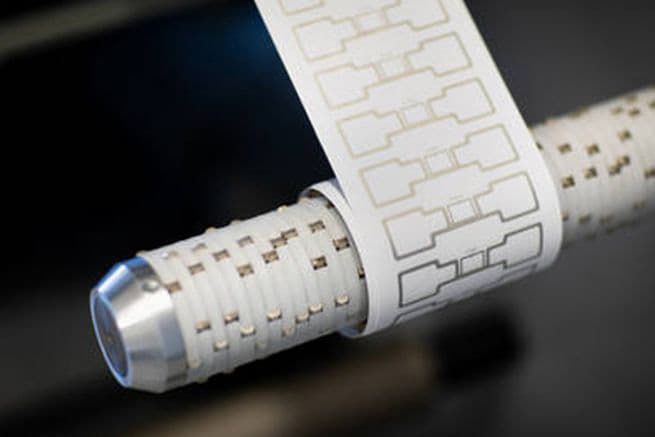 3. Yhdistetty pakkaus
Yhdistetyt pakkaukset hyödyntävät QR-koodeja, viivakoodeja tai kuvantunnistusta selainpohjaisen sovelluksen kautta, jotta kuluttajat pääsevät asiaankuuluvaan sisältöön ja kokemuksiin.
Se voi olla kyselylomake tai tuotetiedot. 
Tämän teknologian avulla elintarvikebrändit voivat laajentaa keskusteluaan asiakkaiden kanssa pakkauksen kautta ja luoda kokemuksia, jotka kouluttavat asiakkaita brändistä tai tuotteista, mikä lisää bränditietoisuutta ja kerää samalla arvokkaita näkemyksiä asiakkaiden ymmärtämiseksi paremmin.
Onko älykäs pakkaus eettistä?
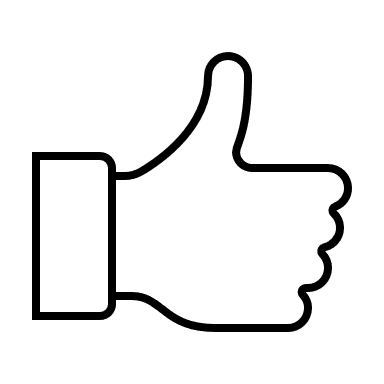 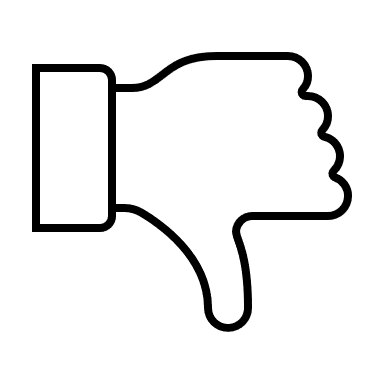 Edut
Haitat
Yhä useammat kuluttajat vaativat tuotemerkeiltä enemmän kestävyyttä, parempaa etiikkaa ja läpinäkyvyyttä, joten pakkausten on uudistettava tätä kysyntää.
Älykäs pakkaus tarjoaa parempaa vastuullisuutta ja tuotteen jäljitettävää sisältöä, pakkausmateriaaliratkaisuja, hiilijalanjälkia ja valmistusta.
Brändit voivat rakentaa paremman yhteyden asiakkaisiin ja luoda eettisemmän brändin, joka korostaa läpinäkyvyyttä.
Yksi suurimmista esteistä älykkäiden pakkausten laajalle käytölle on, miten se hävitetään.
Pitäisikö älypakkaukset katsoa elektroniseksi tarvittavien komponenttien vuoksi? Jos näin on, sen hävittäminen kotitalousjätteen mukana ei välttämättä toimi.
Kuluttajan tulee olla tietoisempi itse pakkauksesta varmistaakseen, että se heitetään pois turvallisesti, mikä voi osoittautua haastavaksi ja kalliiksi.
Muutokset elämäntavoissa ja ostostavoissa
Kuluttajien elämäntapojen ja ostokäyttäytymisen muutoksella on ollut merkittävä vaikutus pakkausmarkkinoihin. 
Kuluttajien mukavuudenhalu on lisännyt kevyiden, liikkeellä olevien, syötävien ja kannettavien elintarvikepakkausten kysyntää. 
Pandemian aikana merkittävästi nousseen verkkokauppaan siirtymisen odotetaan jatkuvan. 
Kuitenkin asiakkaiden sitouttaminen pelkästään digitaalisten alustojen kautta asettaa haasteita ikimuistoisen kokemuksen luomiseen. 
Siksi keskittyminen pakkauksen purkamiseen ja tuotemerkkien erottumiseen on tullut ratkaisevan tärkeäksi vahvan brändin narratiivin ylläpitämiseksi, joka resonoi asiakkaiden kanssa ja ohjaa myyntiä, erityisesti merkkituotteiden sähköisen kaupankäynnin pakkauksissa. 
Tämän trendin ennustetaan jatkuvan.
05
Eettiset jakelumallit
Ruoka maileja
Cambridgen sanakirjan mukaan ruokamailit ovat "etäisyys ruuan viljely- tai valmistuspaikan ja sen syömispaikan välillä".
Ruoka, jota syömme, on voinut kulkea satoja kilometriä, kunnes se saavuttaa lautasemme. 
Esimerkiksi lautanen Uuden-Seelannin lammasta, jossa on kenialaisia ​​papuja ja eteläafrikkalaisia ​​porkkanoita, on ajettu yhteensä 27 700 km!
Tämä osoittaa, että meidän on otettava huomioon ruokakilometrit, kun jaamme ruokaa eettisesti 	eettisenä yrittäjänä.
Field to Fork – Ruoan jakelu
Ruokakauppa on avainasemassa maailmanlaajuisen elintarviketurvan saavuttamisessa, sillä kansainvälisesti myydyt elintarvikkeet muodostavat 19 prosenttia kulutetuista kaloreista maailmanlaajuisesti.
Mutta mitkä ovat tämän kaupan ympäristövaikutukset?
Huolestuttavasti tuore tutkimus: "Tiede ympäristöpolitiikkaan” arvioi, että ruoan kaikista hiilidioksidipäästöistä lähes 20 %  muodostuu globaaleista ruokamaileista.
Field to Fork – Ruoan jakelu
Tutkijat arvioivat myös, että maailman ruokajärjestelmän päästöt vastaavat 30 prosenttia maailman kasvihuonekaasupäästöistä. 
Maailman ruokamenot olivat noin 4,85 biljoonaa euroa vuonna 2017 ja maailman väestö kasvaa vuosittain, joten on syytä pohtia enemmän ruokamailien vaikutuksia ilmastonmuutokseen. 
Tutkijat sanovat, että meidän pitäisi enemmän suosia paikallisesti tuotettua ruokaa (jotka lisäävät parempaa elintarviketurvaa) ja parempaa ruokajärjestelmän hallintaa, mikä edellyttää ympäristönsuojelutavoitteiden integrointia.
Ruoan jakelu
1
Paikallinen ja yhteisöpohjainen jakelu
Kuten tavarantoimittajia valittaessa, niin myös elintarviketuotteiden jakelussa sinun on päätettävä, mikä on sinulle paras malli ja voitko seurata tavarantoimittajiesi esimerkkiä käyttämällä tapoja, jotka nostavat etusijalle kestävyyden, oikeudenmukaisuuden ja sosiaalisen vastuun.
Tässä on muutamia esimerkkejä, ja ne voivat kuulostaa tutuilta, koska jotakin niistä on esitelty edellä osiossa 3.
2
Suoramyynti ja jakelu
3
Tukkumyynti
4
Verkkoympäristöt ja markkinapaikat
5
Jätteetön jakelu
Paikallinen ja yhteisöpohjainen jakelu
Tämä malli keskittyy tuotteiden paikalliseen jakeluun. 
Elintarviketuottajat myyvät usein tuotteitaan suoraan kuluttajille mm. maanviljelijän markkinat, maatilalta suoraan tai osuuskuntajakeluna (kuluttajaliittymien kautta).
Tämä malli vähentää pitkän matkan kuljetuksiin liittyviä hiilidioksidipäästöjä, edistää paikallista taloudellista kehitystä, edistää yhteisöllisyyttä sekä edistää läpinäkyvyyttä ja jäljitettävyyttä varmistaen samalla, että kuluttajien saatavilla on tuoretta, paikallisesti tuotettua ruokaa. 
Tämä  jaettu toimituspalvelu on hyvä tapa polttoaineen kulutuksen vähentämiseksi.
Tämäntyyppisessä ruokaverkostossa olemisesta voi olla hyötyä … tapaa samanlaisia ​​elintarvikeyrityksiä ja jaa tai koordinoi toimituksia yhdessä
Suora kauppa
Suorakauppa tarkoittaa suorien suhteiden luomista tuottajien ja ostajien (kuluttajien tai vähittäismyyjien) välille välittäjien, kuten tukkukauppiaiden/jakelijoiden, välillä. 
Tämä malli korostaa avoimuutta, oikeudenmukaista hinnoittelua ja pitkäaikaista kumppanuutta. 
Elintarvikkeiden tuottajat perustavat suoria kanavia tavoittaakseen kohdeasiakkaansa. 
Tämä voi sisältää fyysisiä paikkoja, kuten maatilaosastoja, paikan päällä olevia vähittäiskauppoja tai pop-up-myymälöitä. 
Se voi sisältää myös verkkoalustoja, verkkokauppasivustoja tai sosiaalisen median 	kanavia, joissa asiakkaat voivat tehdä 			tilauksia suoraan.
Huomaa suorakauppa voi myös olla paikallinen ja yhteisöllinen!
Tukkumyynti
Elintarviketuottajat voivat työskennellä tukkukauppiaiden tai jakelijoiden kanssa, jotka ostavat tuotteita irtotavarana ja jakavat niitä jälleenmyyjille, ravintoloihin tai muille yrityksille. 
Tämä kanava mahdollistaa laajemman jakelun ilman yksittäisiä myyntiponnisteluja, sillä tukkuliike hoitaa tuotteiden logistiikan eri toimipisteisiin. 
Tämä voi pienentää tuotteen hiilijalanjälkeä, koska jakelija järjestää toimitukset logistisesti palvelemalla useita yrityksiä samanaikaisesti. 
Tätä mallia käytetään eniten ravitsemisalan toimittamiseen, mutta osa jälleenmyyjistä on 	siirtymässä sähköajoneuvoihin.
Online-jakelu
Verkkoalustat ja markkinapaikat voivat helpottaa eettistä jakelua yhdistämällä eettiset ruoan tuottajat suoraan kuluttajiin. 
Nämä alustat voivat tarkastaa ja kuratoida sinut tuottajiksi eettisten käytäntöjesi, sertifiointiesi ja kestävän kehityksen sitoumustesi perusteella. 
Ne tarjoavat myös tuottajille kätevän tavan eliminoida elintarvikkeiden toimitusketjua lyhentävät välittäjät ja varmistavat, että kuluttajat voivat saada eettisesti hankittuja ja tuotettuja elintarvikkeita, mikä tukee vastuullista liiketoimintaa. 
Usein tätä mallia tukevat vihreät kuriiripalvelut tai 	keskitetyt “Click & collect” -varastot.
Esimerkki verkko-, yhteisö- ja suorajakelusta
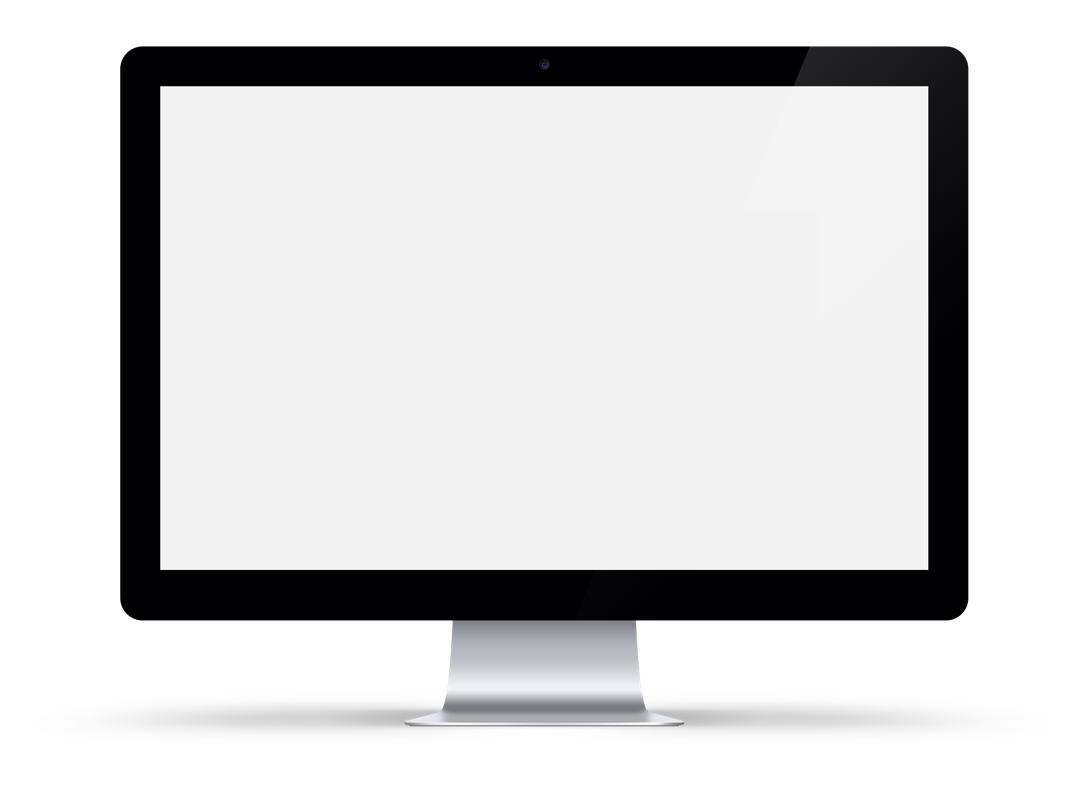 Tämä verkkoyhteisöalusta toimii ohjaamalla kuluttajat heidän luokseen paikalliseen markettiin.
Sitten he valitsevat laajasta valikoimasta paikallisia tuotteita, kuten hedelmiä ja vihanneksia, leipää, leivonnaisia, juustoa, lihaa, säilykkeitä, oluita ja monia muita. 
Kun he ovat tyytyväisiä ostoskorissa oleviin tuotteisiin, he suorittavat ostoksensa verkossa ja keräävät koko noston määrättynä päivänä.
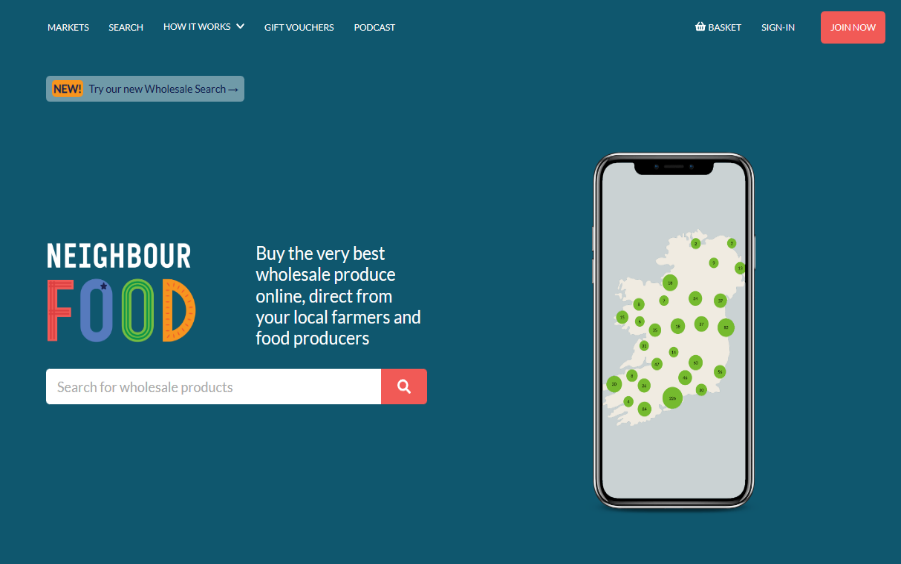 Jätteetön jakelu
Nollajätteen jakelumalleilla pyritään eliminoimaan tai minimoimaan pakkausjätteet koko toimitusketjussa. 
Tämä voi sisältää uudelleenkäytettävien säiliöiden (palautus lähettäjälle), bulkkipakkausvaihtoehtojen tai innovatiivisten pakkausmateriaalien käyttämisen, jotka ovat biohajoavia tai kompostoitavia.
Jätteen syntymistä vähentämällä nämä mallit edistävät ympäristön kestävyyttä ja edistävät kiertotaloutta.
Elintarvikkeiden tuottajana tai yrittäjänä voit valita yhden tai useamman jakelukanavan kohdemarkkinoistasi, tuotetyypistäsi ja liiketoimintatavoitteistasi riippuen.
Eri kanavien yhdistäminen mahdollistaa monipuolistamisen, lisää markkinoiden kattavuutta ja joustavuutta asiakkaiden tarpeiden täyttämisessä. Eettiset ja kestävät elementit voidaan ottaa huomioon kussakin mallityypissä.
06
Yrityksen kasvu ja menestys (markkinointi)
Kasvutaktiikka…
1
Jatkuva markkinatutkimus
Mitä tulee oman yrityksen perustamiseen, niin se vaatii paljon suunnittelua varmistaen, että yrityksesi onnistuu. Ilman asianmukaista suunnittelua sinulta puuttuu suunta ja vaarantaa onnistumisen todennäköisyyden.
Markkinoinnilla on ratkaiseva rooli yrityksen kasvussa ja menestyksessä. Se sisältää erilaisia ​​strategioita ja toimintoja. 
Tässä on joitain keskeisiä näkökohtia, jotka korostavat markkinoinnin roolia yrityksen kasvussa ja menestyksessä
2
Johdonmukainen brändin luominen
3
Tuotteen edistäminen
4
Asiakkaiden näkemyksiä ja palautetta
5
Kilpailuetu
6
Ole ketterä
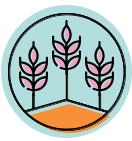 1. Markkinoiden ymmärtäminen
Tehokas markkinointi alkaa kohdemarkkinoiden syvästä ymmärtämisestä (empatia – moduuli 3). 
Kuten Empatia-kartoitusharjoituksessa mainittiin, markkinatutkimuksen ja analyysin avulla yritykset voivat tunnistaa asiakkaiden tarpeet, mieltymykset ja trendit. 
Tämän tiedon avulla yritykset voivat kehittää tuotteita tai palveluita, jotka vastaavat markkinoiden vaatimuksia, asemoituvat kilpailukykyisesti ja täyttävät asiakkaiden odotukset.
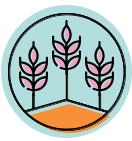 2. Brändin rakentaminen
Markkinointi auttaa rakentamaan ja parantamaan brändin identiteettiä ja mainetta. 
Luomalla vahvan brändikuvan, arvot ja persoonallisuuden yritykset voivat erottua kilpailijoista ja rakentaa asiakasuskollisuutta. 
Brändäys sisältää elementtejä, kuten logosuunnittelun, brändiviestinnän, visuaalisen identiteetin ja johdonmukaisen viestinnän eri kanavissa.
Kun konseptisi on läpäissyt testiprosessin ja yrityksesi on todennut, että tälle elintarviketuotteelle on markkinoita, sinun on valittava, millaisen viestin haluat välittää 	potentiaalisille asiakkaillesi.
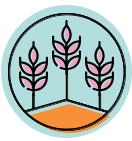 Mielenkiintoinen fakta…
Väreillä, kuten punainen ja keltainen, uskotaan olevan myönteinen psykologinen vaikutus ihmisten ruokahaluihin.
Elintarvike, joka keskittyy luomutuotteeseen, voi toisaalta käyttää enemmän "maanläheisempiä" sävyjä kuin kirkkaita värejä, joka voi viitata keinotekoisten aineiden käyttöön.
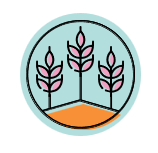 Keskeiset periaatteet vahvan ruokabrändin rakentamisessa:
Oivaltava kuluttajaymmärrys … EMPATIA
Selkeästi määritelty kohdeyleisö … Tiedä, kuka on kohdeasiakkaasi.
Viestinnän selkeys … Pidä asiakkaasi ajan tasalla relevanteilla uutisilla.
Selkeästi määritellyt ainutlaatuiset myyntivaltit / edut … Kuinka aiot auttaa heitä?
Selkeästi määritelty markkinafokus … Minkä asiakassektorin haluat?
Selkeän ja relevantin "brändipersoonallisuuden" luominen … Miten haluat tulla nähdyksi?
Brändin sijoittelun johdonmukaisuus … Ei sekalaisia ​​viestejä
Progressiivinen brändin kehitys ja uusien tuotteiden kehittäminen … Trendien perässä pysyminen
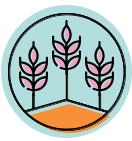 3. Tuotteen edistäminen
Markkinointi on avainasemassa tuotteiden tai palvelujen edistämisessä kohdemarkkinoille. 
Erilaisten kanavien, kuten mainonnan, suhdetoiminnan, sosiaalisen median, sisältömarkkinoinnin ja vaikuttajakumppanuuksien kautta voit luoda tietoisuutta, herättää kiinnostusta ja kasvattaa tarjoustesi kysyntää.
Tehokas myynninedistäminen auttaa houkuttelemaan uusia asiakkaita ja lisäämään myyntiä. 
Hoitamalla asiakassuhteita ja tuottamalla lisäarvoa voit edistää asiakasuskollisuutta, toistuvia ostoksia ja positiivisia suusta suuhun suuntautuvia viittauksia.
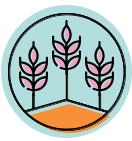 4. Näkemykset ja palaute
Markkinointitoiminta tarjoaa sinulle ja yrityksellesi mahdollisuuksia kerätä asiakkaiden näkemyksiä ja palautetta. 
Markkinatutkimuksen, kyselyiden, sosiaalisen median kuuntelun ja asiakaspalautemekanismien avulla voit saada arvokasta tietoa asiakkaiden mieltymyksistä, tyytyväisyystasoista ja kehittämiskohteista. 
Tämä palaute auttaa edistämään tuoteinnovaatioita, parantamaan asiakaskokemuksia ja tarkentamaan markkinointistrategioita. 
Avain on KUUNNELLA palautetta!
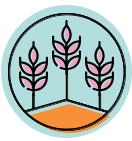 5. Kilpailuetu
Markkinoinnilla on keskeinen rooli kilpailuedun luomisessa ja ylläpitämisessä. 
Viestimällä tehokkaasti ainutlaatuisia myyntiehdotuksia, arvolupauksia ja kilpailevia erottajia, voit sijoittaa elintarvikeliiketoimintasi suotuisasti markkinoille.
Kilpailustrategian (pitkän aikavälin suunnitelman) avulla voit käyttää markkinointiponnistelujasi tuotteiden tai palveluiden valinan hyödyt ja edut kilpailijoihin verrattuna, auttaa houkuttelemaan asiakkaita ja voittamaan markkinaosuutta.
Klikkaa tästä
Neljä erilaista kilpailustrategiaa
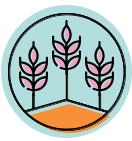 6. Ketterä oleminen
Markkinoinnin avulla yritykset voivat sopeutua muuttuvaan markkinadynamiikkaan ja kuluttajien käyttäytymiseen. 
Seuraamalla markkinatrendejä, kuluttajien näkemyksiä ja kilpailijoiden toimintoja voit muokata markkinointistrategioitasi, viestejäsi ja tuotetarjontaasi pysyäksesi ajan tasalla ja vastataksesi asiakkaiden muuttuviin tarpeisiin. 
Tämä tuo meidät takaisin teemoihin: jatkuva innovaatio, ketteryys ja toisto sekä tuotteillesi että markkinointiisi.
Markkinointistrategia
Tehokas markkinointistrategia korostaa liiketoiminnan kasvua ja se on usein hyvin vahvasti esilläolevaa. 

Se on kohdeyleisön tarpeiden täyttämisestä ja brändiuskollisuuden rakentamisesta oikeiden hintojen määrittämiseen tuotteillesi ja palveluillesi. Oikea strategia maksimoi mahdollisuutesi menestyä yritysmaailmassa.
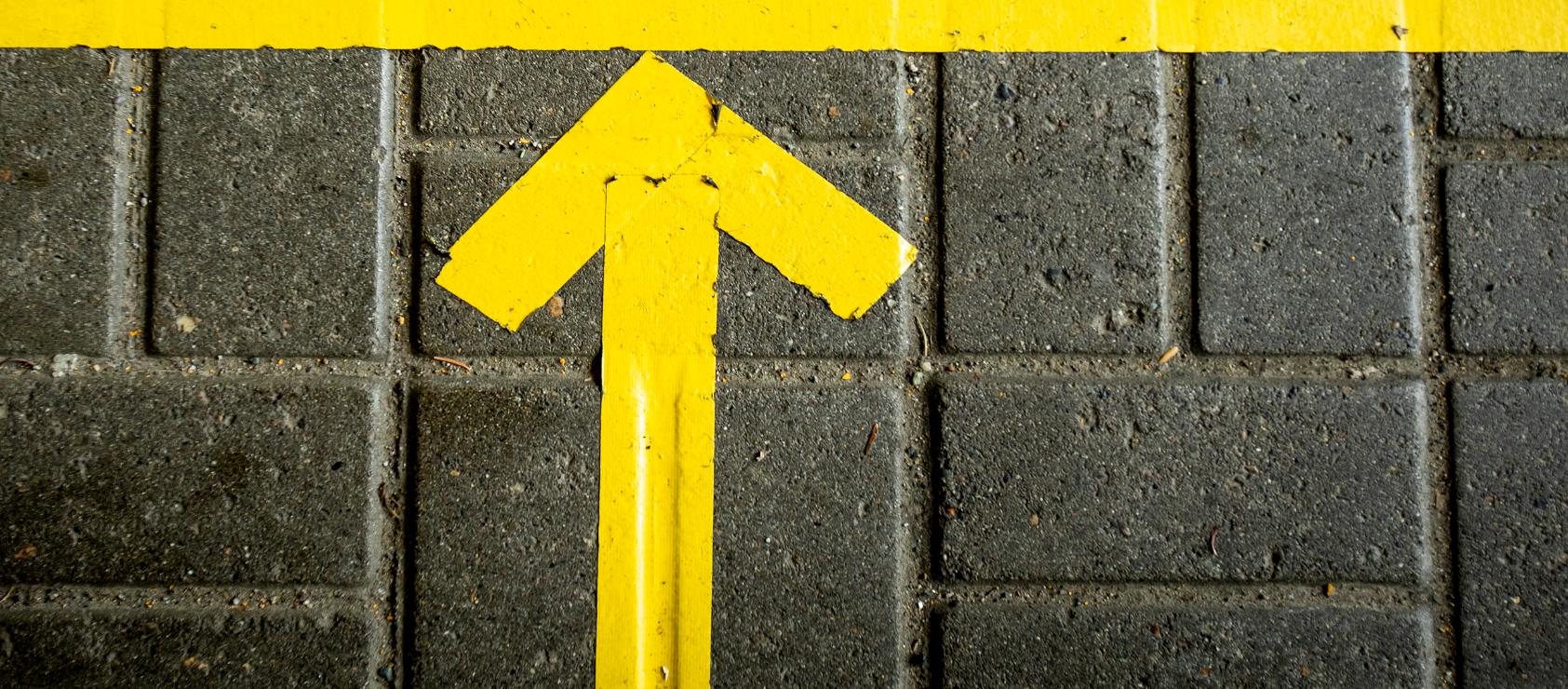 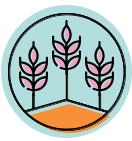 Markkinointistrategia vs. markkinointisuunnitelma
Lähde
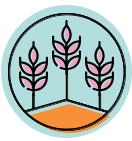 Kasvustrategiat
Onnistunut markkinointisuunnitelma auttaa sinua laajentamaan liiketoimintaasi monin eri tavoin. 
Tukeaksesi tätä kasvua sinun on määritettävä, kuinka haluat yrityksesi kasvavan pitkällä aikavälillä. Tässä tulevat esiin kasvustrategiat.
Kasvustrategiat, jotka tunnetaan myös tuotemarkkinastrategioina, tähtäävät markkinaosuutesi kasvattamiseen ja siihen, että saat enemmän asiakkaita investoimaan tuotteisiisi tai palveluihisi.
Muutamia hyödyllisiä työkaluja:    Ansoff Matrix
 STP-markkinointimalli
 BCG-matriisi
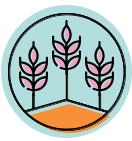 Asennestrategiat
Pelkkä yrityksesi kasvun suunnitteleminen ei riitä. Menestyneimmät yritykset tunnistavat myös kasvutavan, jonka määrittävät asennestrategiat:
Kasvumenetelmän hankinta: yhden yrityksen hankkiminen toiselle
Orgaaninen kasvu: Tämä tarkoittaa myynnin kasvua yrityksen omien resurssien kautta (markkinaosuuden laajentaminen markkinoinnin avulla, uusille markkinoille pääsy, uusien tuotteiden lisääminen)
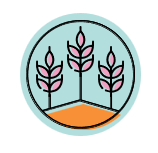 Markkinointistrategiaprosessin 7 vaihetta
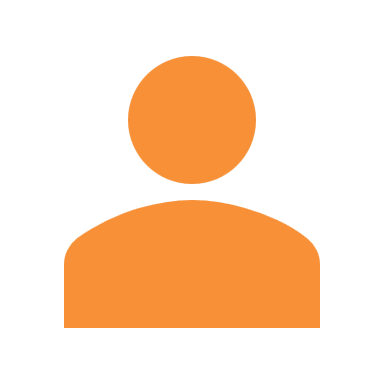 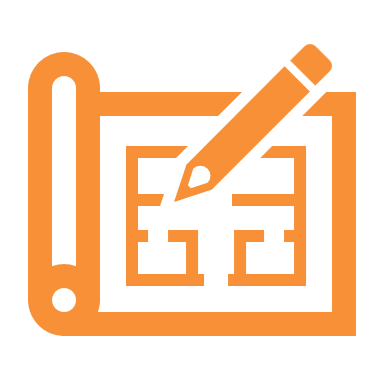 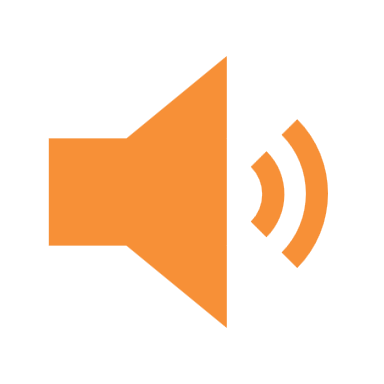 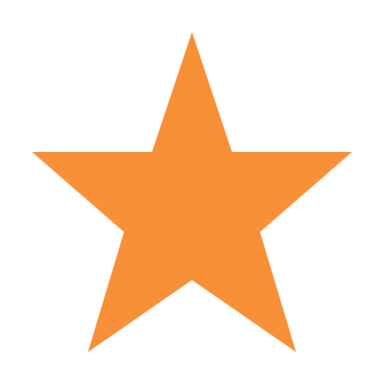 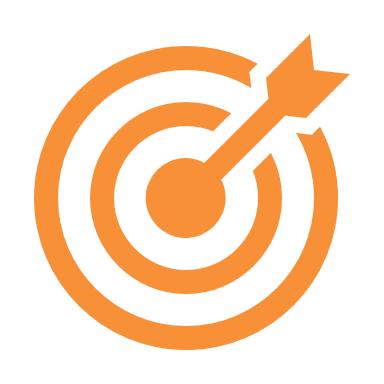 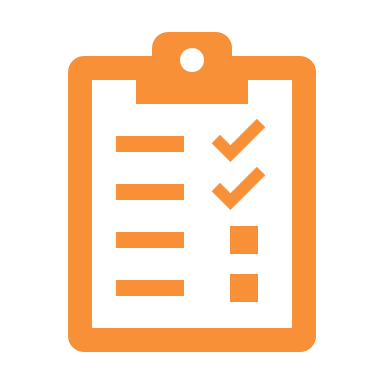 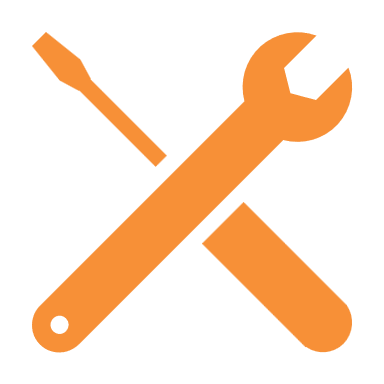 7. Tuo se Fruitionille
2. Luo ostaja-persoonat
3. Tunnista tavoitteesi
4. Valitse sopivat työkalut
5. Tarkista mediasi
6. Auditoi ja suunnittele mediakampanjoita
1. Rakenna markkinointi-suunnitelmasi
Nyt on sinun vuorosi …
On monia tapoja auttaa yritystäsi kasvamaan, mutta yksi tehokkaimmista työkaluista, joita voit käyttää, on tehokas markkinointistrategia.
Yllä olevat vaiheet voivat auttaa sinua pääsemään alkuun sellaisen strategian muodostamisessa, joka tuo esiin yrityksesi parhaat puolet. 
Ottamalla prosessin askel kerrallaan voit laajentaa asiakaskuntaasi, kasvattaa tulojasi ja ohjata liiketoimintaasi kohti kestävää menestystä … katso sítä palapelin puuttuvana palana!
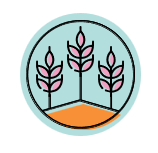 Nopea HARJOITUS -
Mitä tulee markkinointistrategiaasi…
Listaa mitä teet jo?
Mitä voisit tehdä parantaaksesi?
__________________________________________________________________________________________________________________________________________________________________________________________________________________
________________________________________________________________________________________________________________________________________________________________________________________________
Olet nyt suorittanut moduulin 4… keräät vinkkejä ja työkaluja tälle matkalle Eettinen yrittäjyys, sillä pyrimme tukemaan sinua yritystoiminnassasi. 
Seuraava moduuli käsittelee viestinnän tärkeyttä liiketoiminnassa ja eettistä työskentelyä IHMISTEN kanssa… jatkakaa!
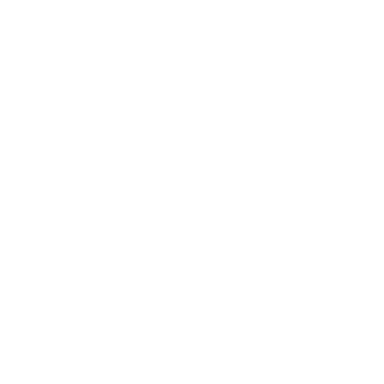